АЗБУКА ДОРОГ
Туринск- мой город!
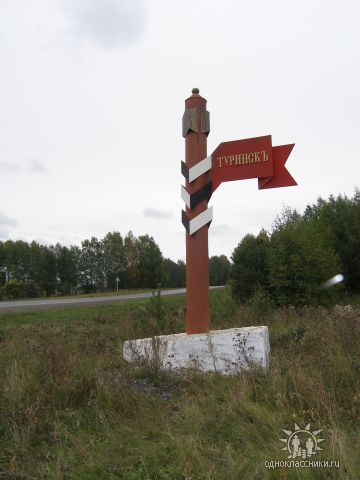 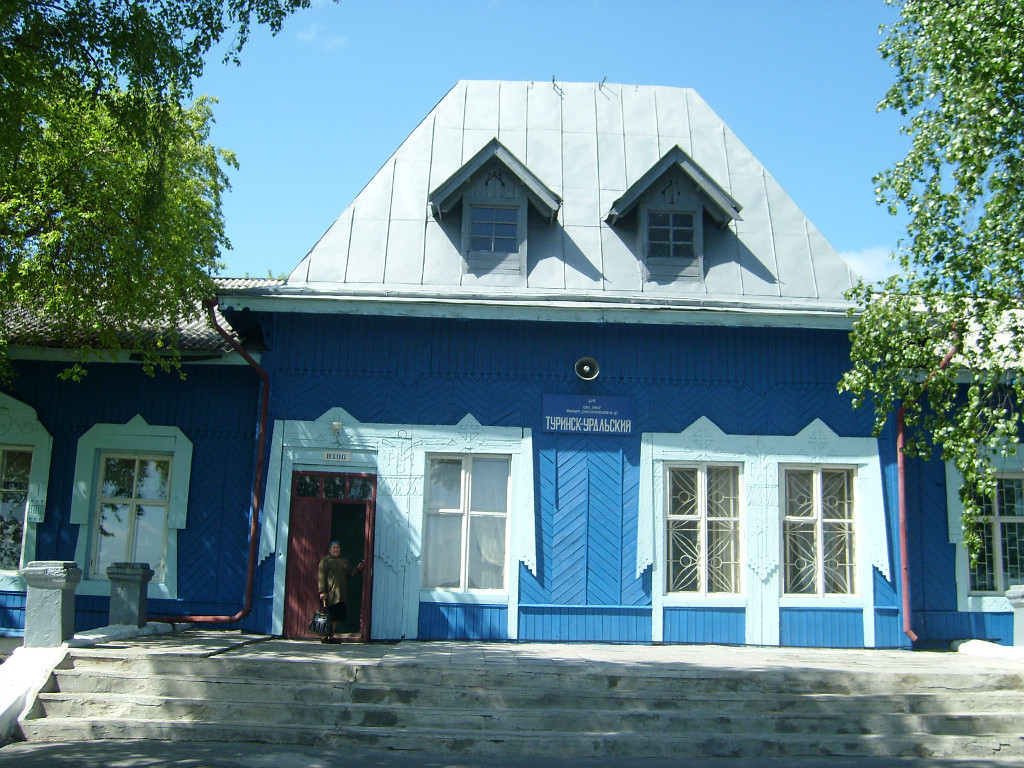 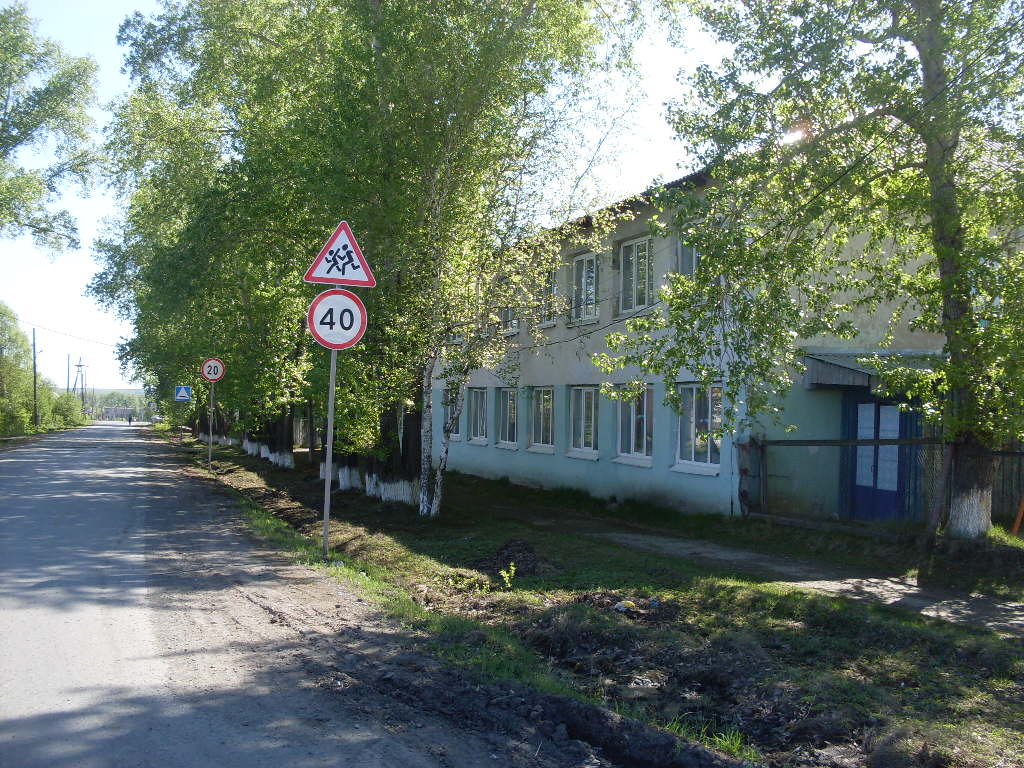 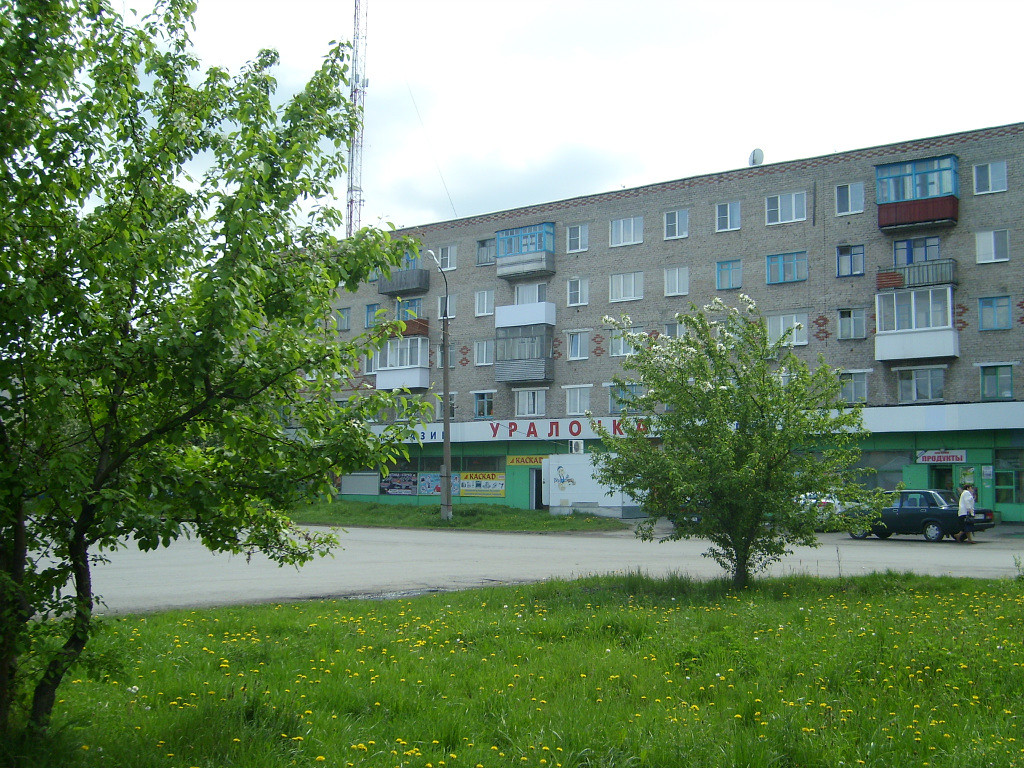 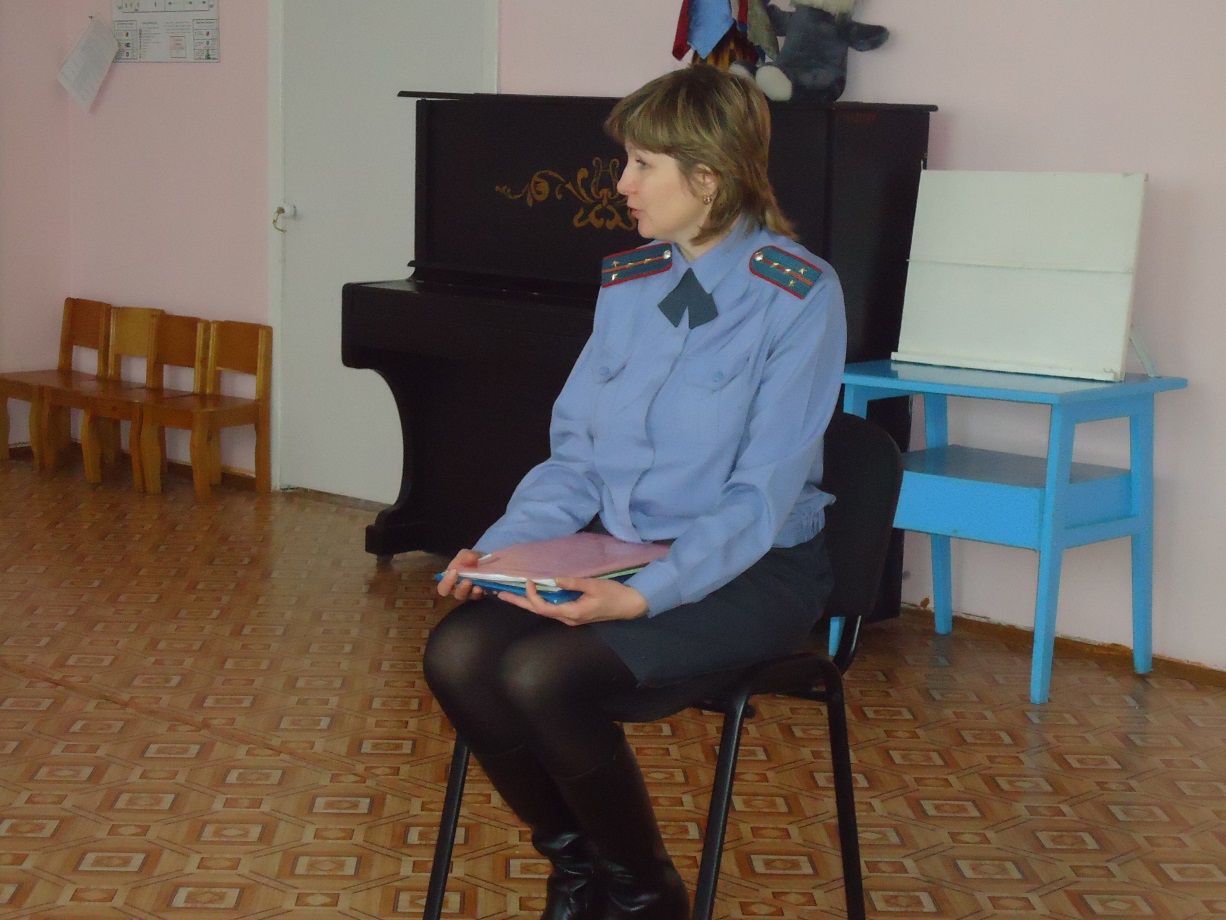 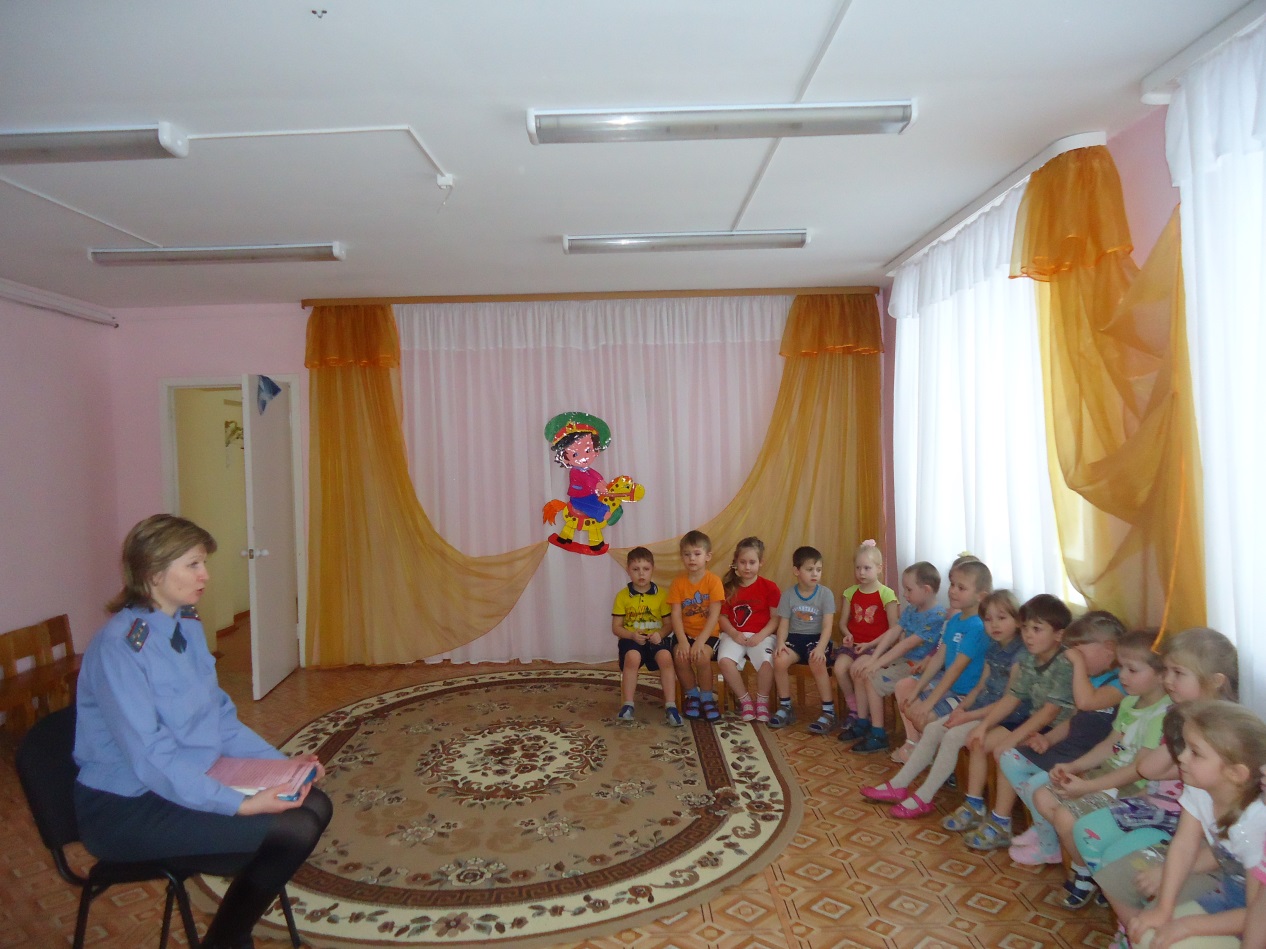 1 задание: «Дальше,                  дальше,                           дальше…»
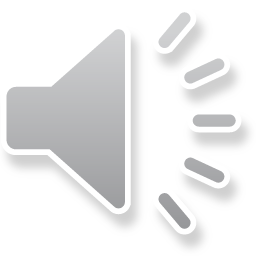 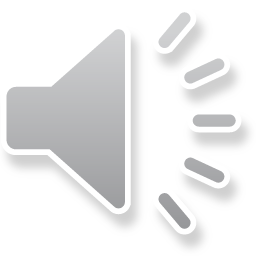 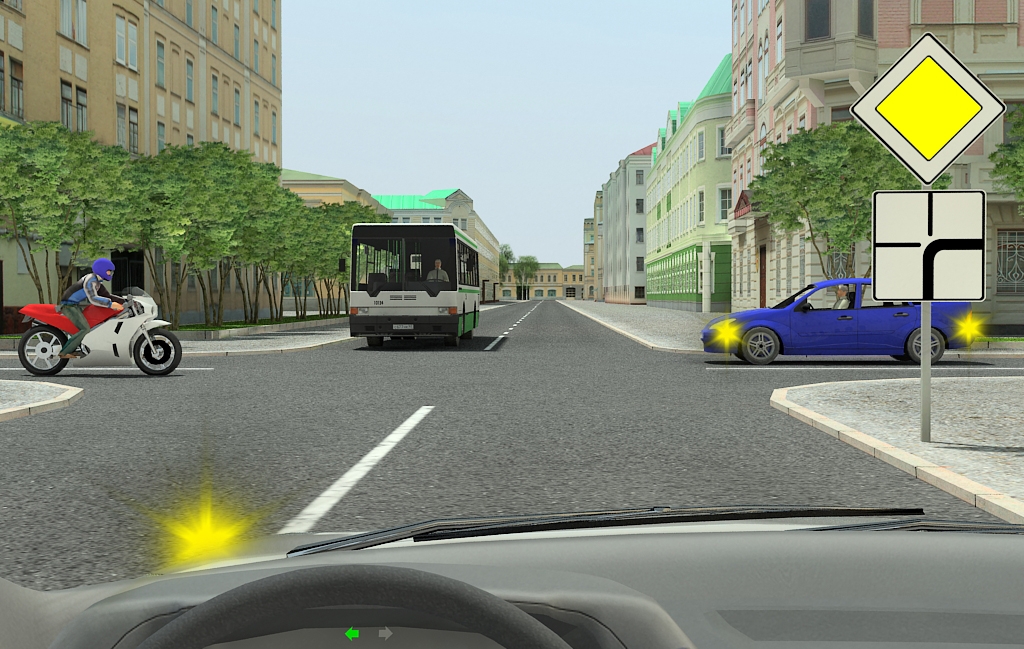 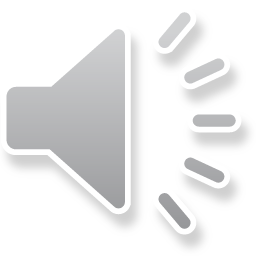 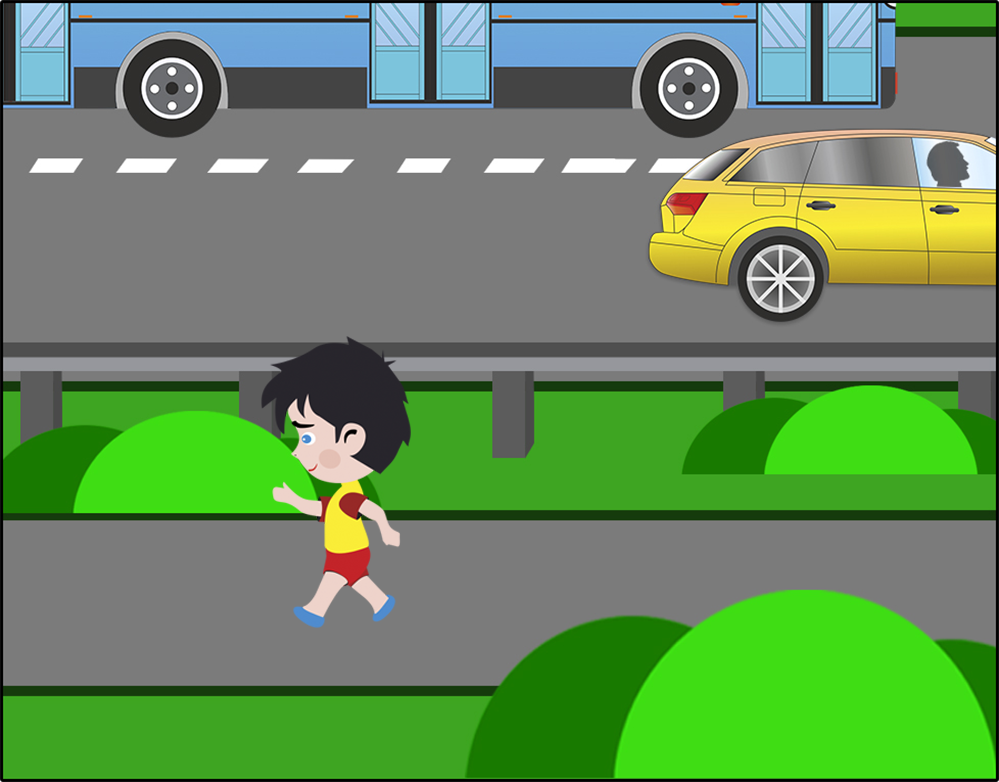 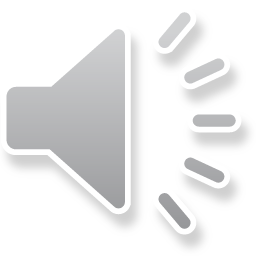 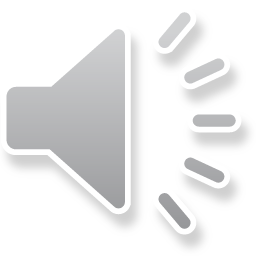 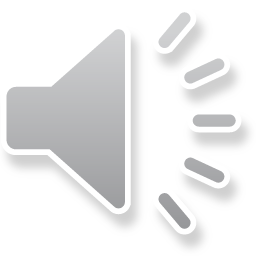 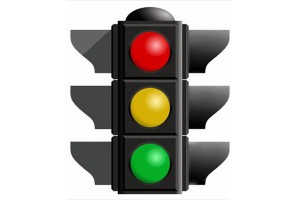 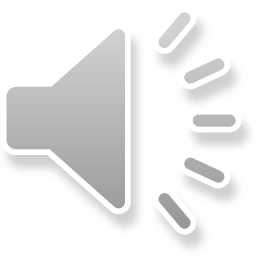 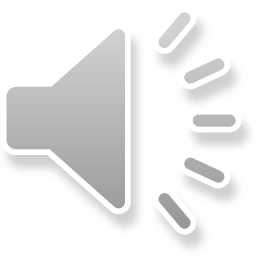 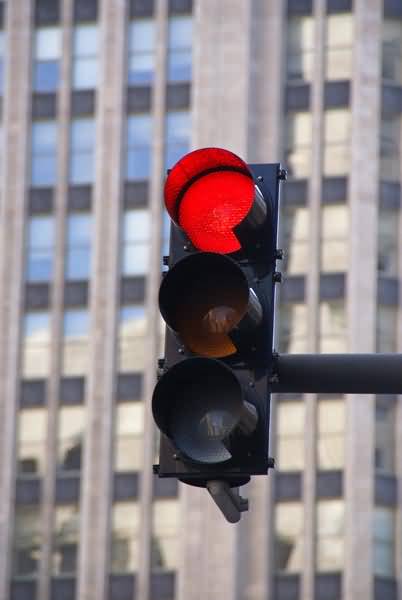 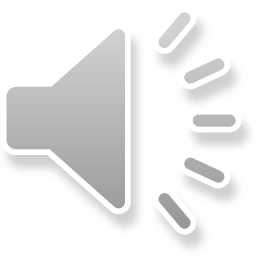 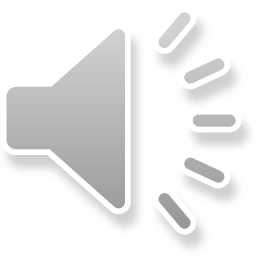 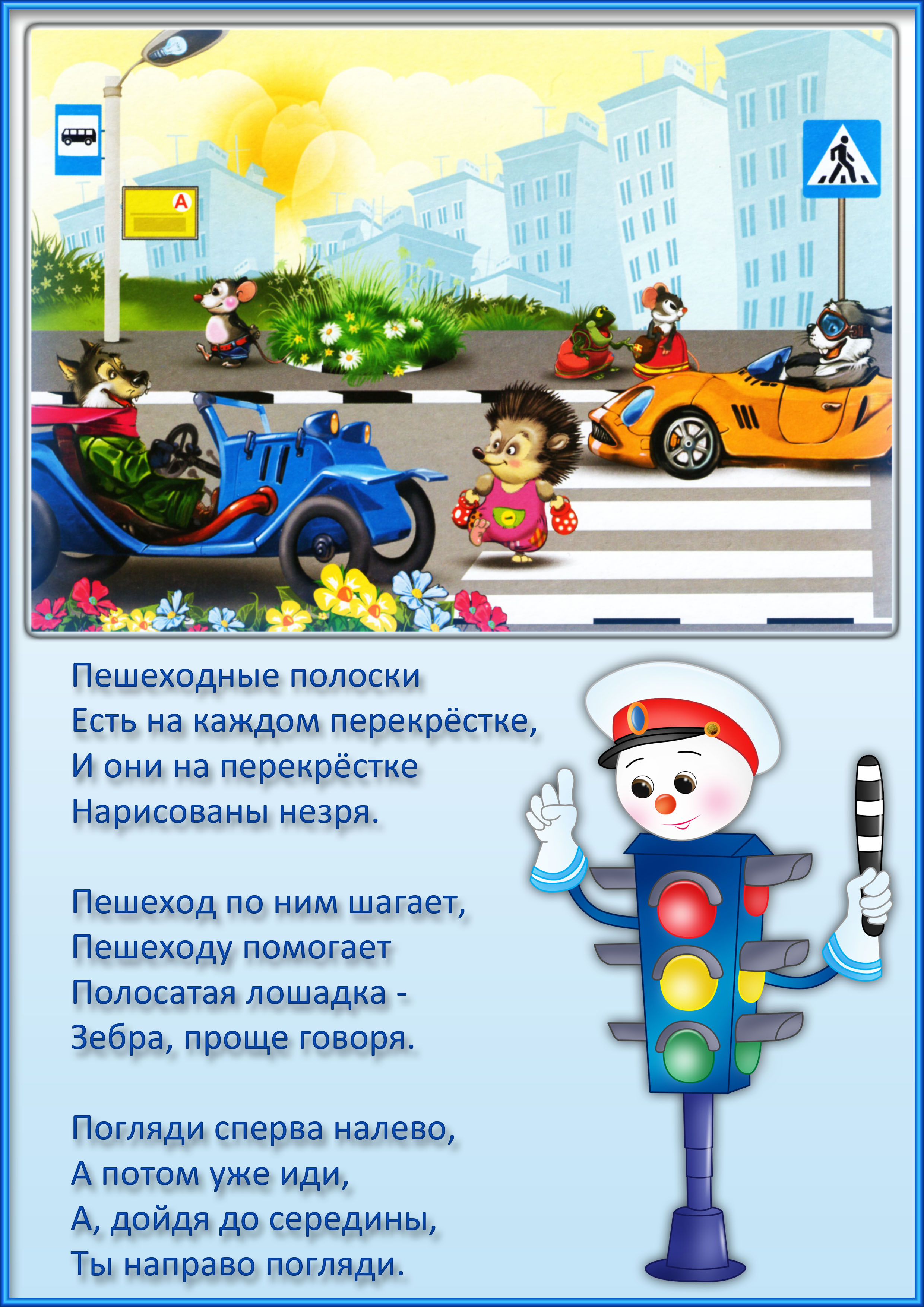 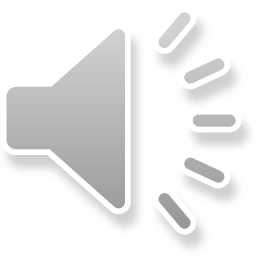 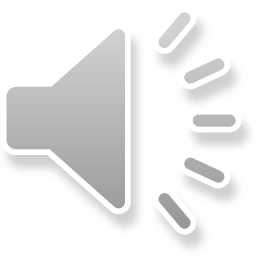 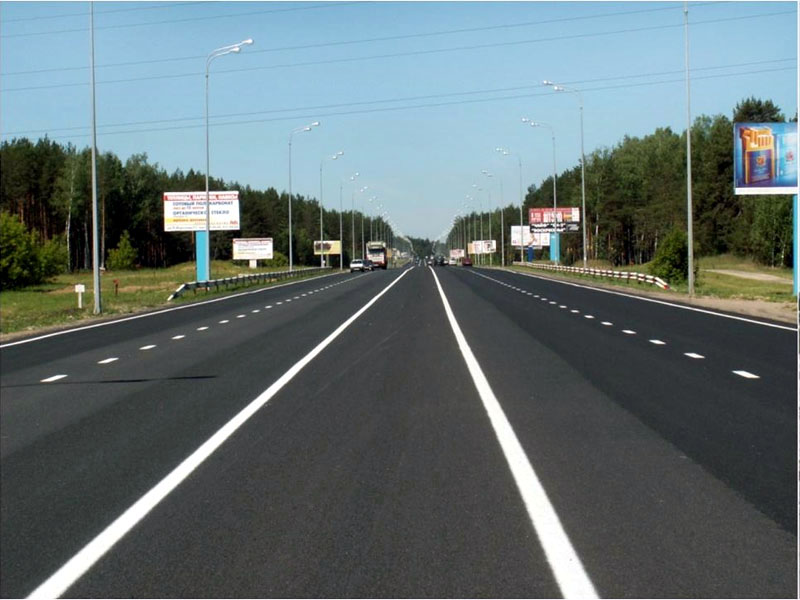 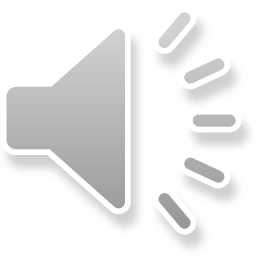 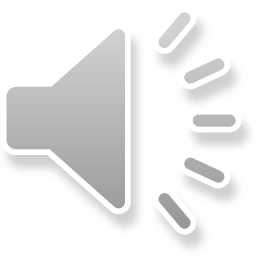 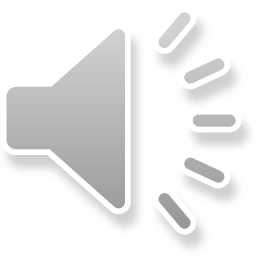 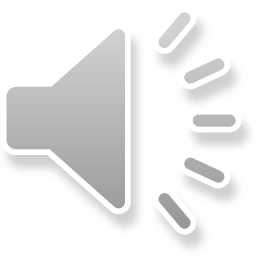 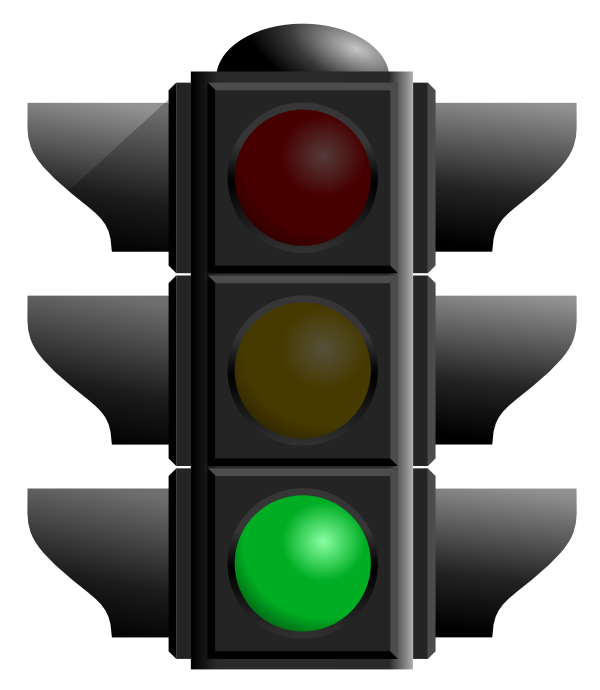 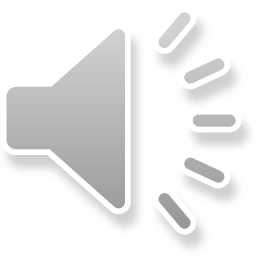 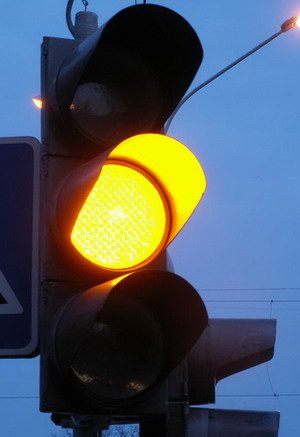 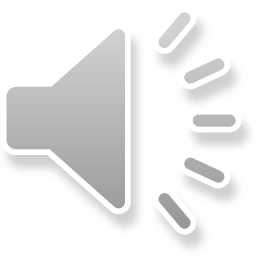 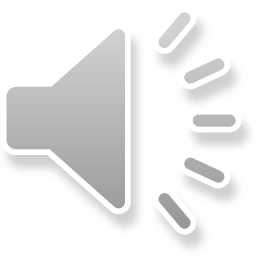 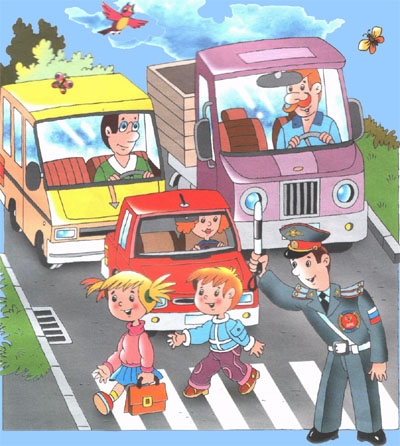 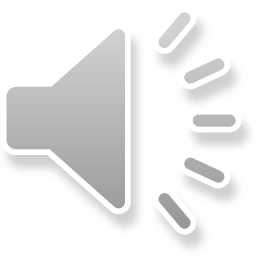 2 задание:  «Состязание капитанов»
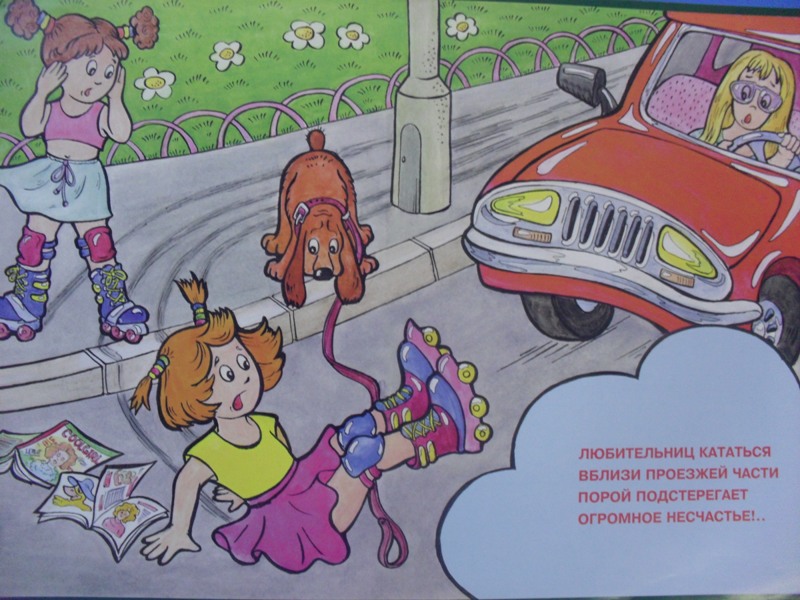 3 задание:            «Доскажи словечко»
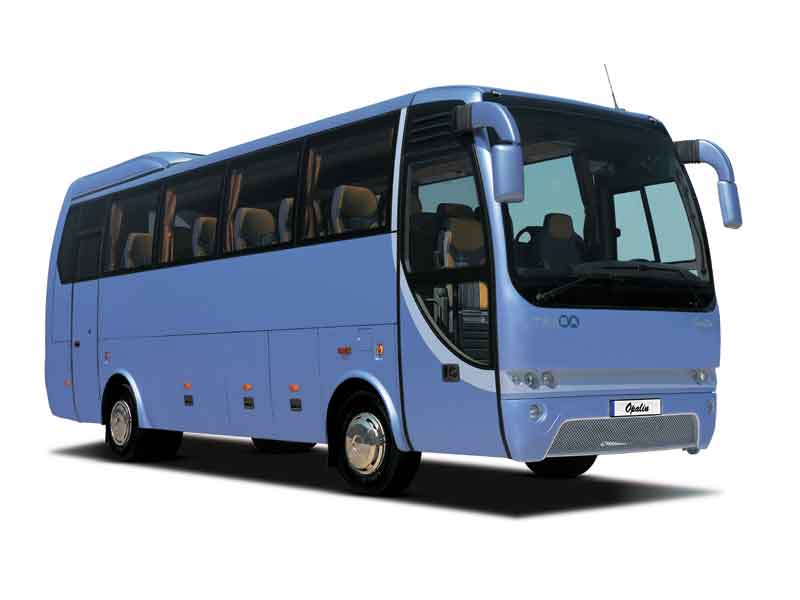 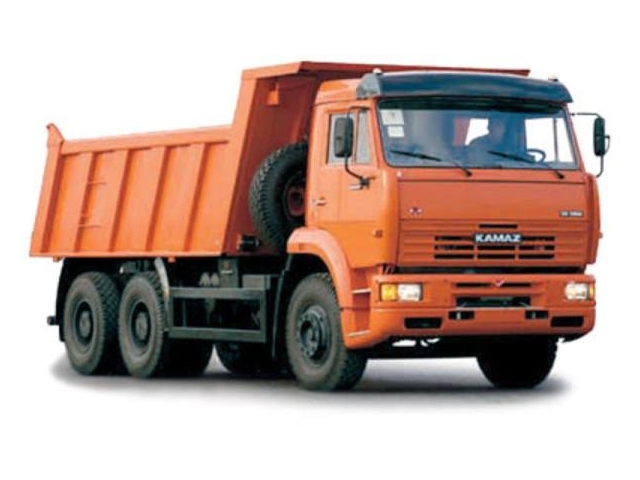 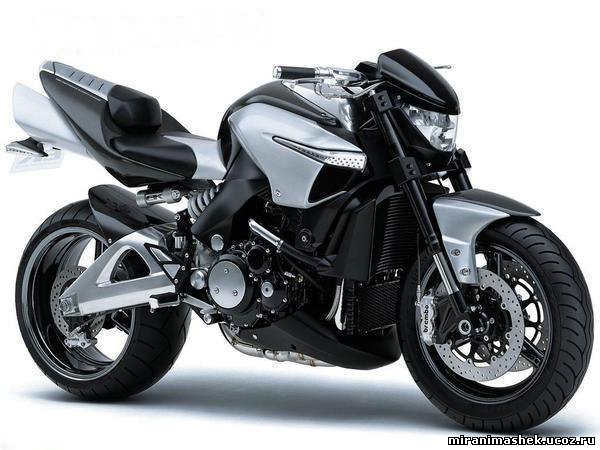 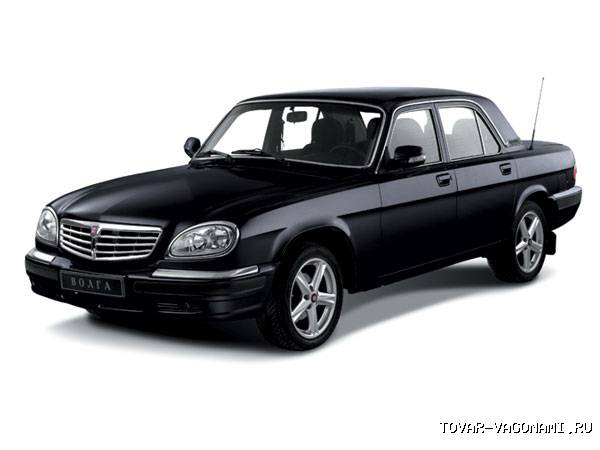 Наземный транспорт
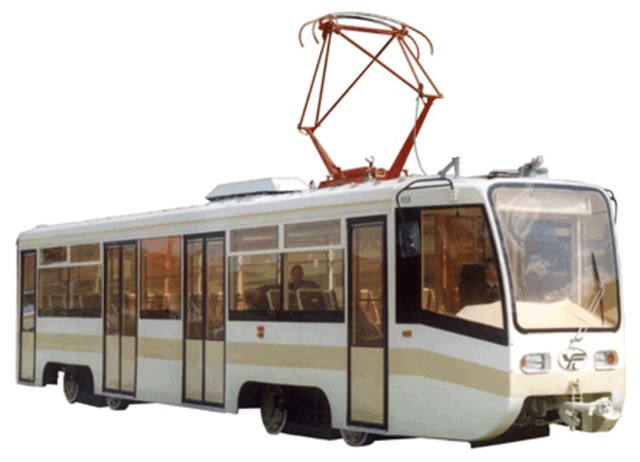 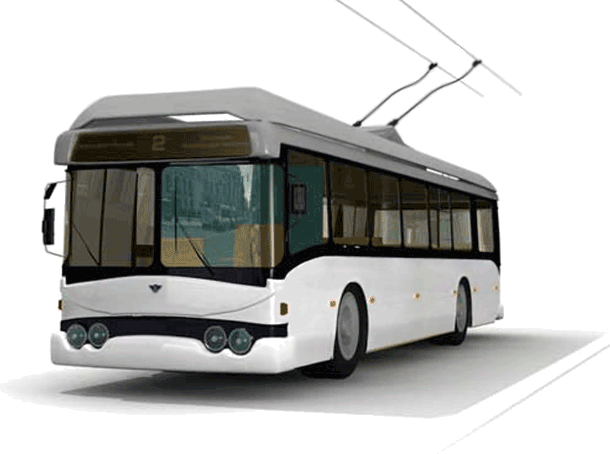 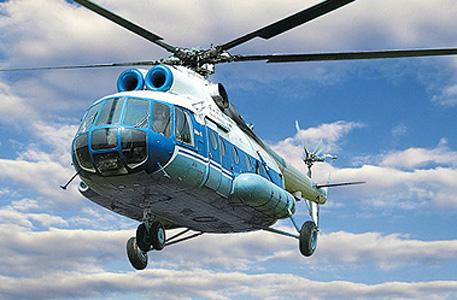 Воздушный
ВОЗДУШНЫЙ
ТРАНСПОРТ
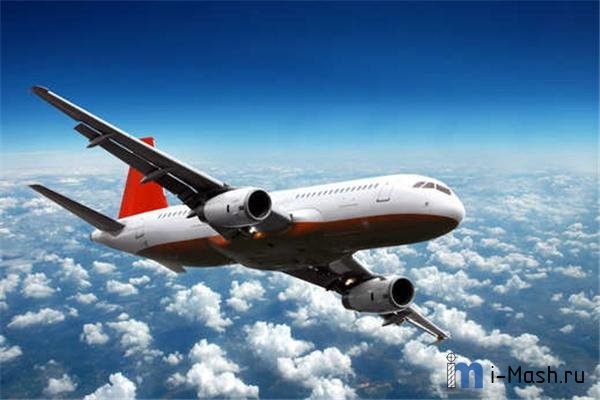 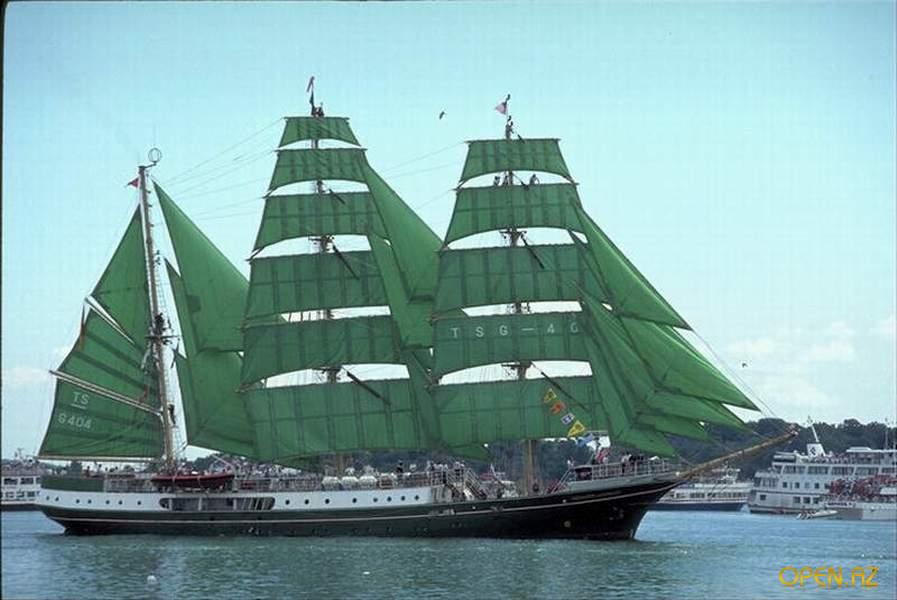 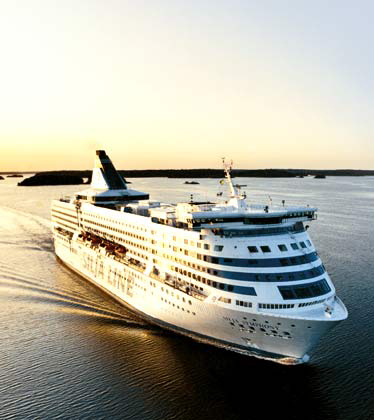 ВОДНЫЙ  ТРАНСПОРТ
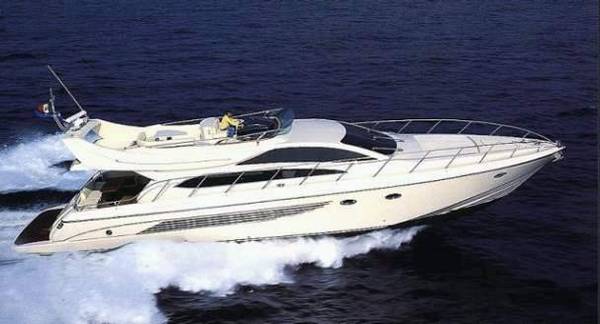 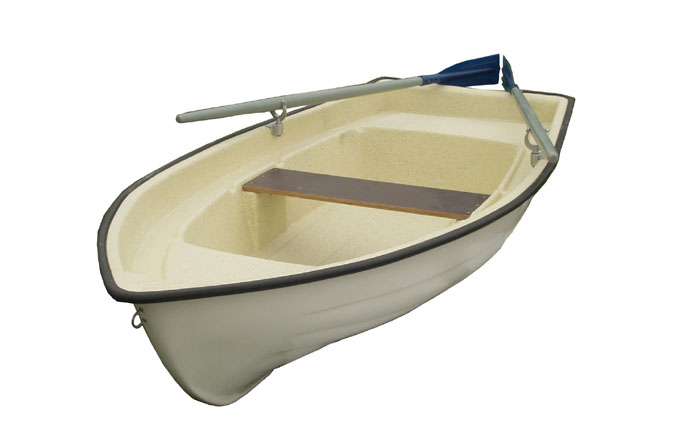 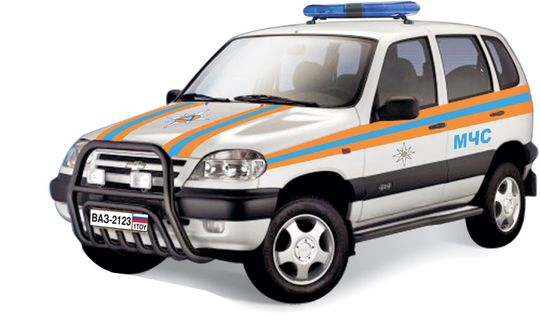 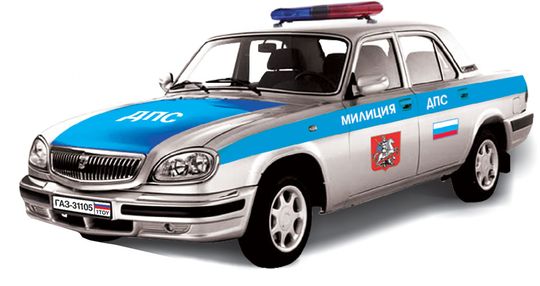 СПЕЦИАЛЬНЫЙ ТРАНСПОРТ
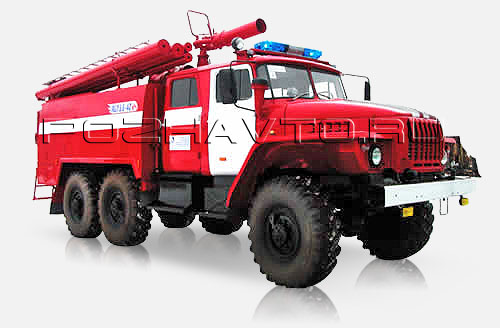 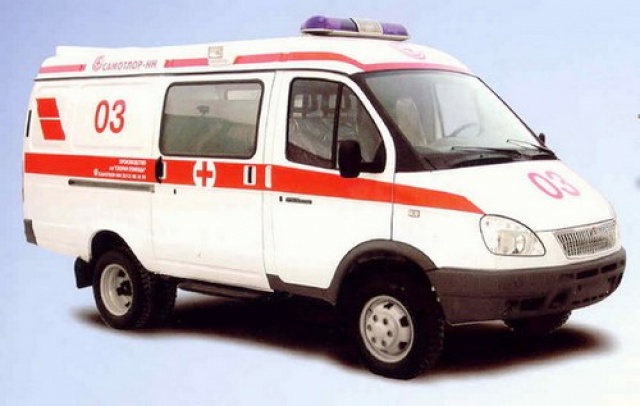 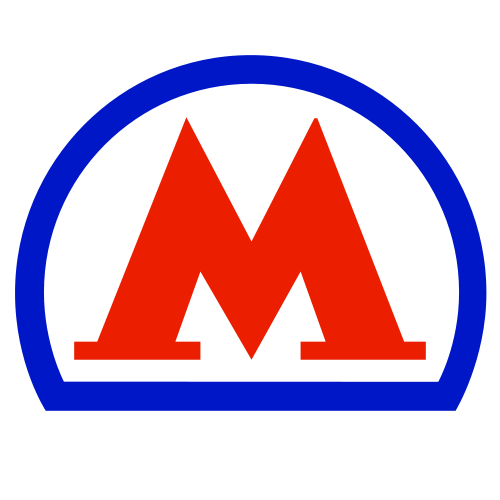 ПОДЗЕМНЫЙ      ТРАНСПОРТ
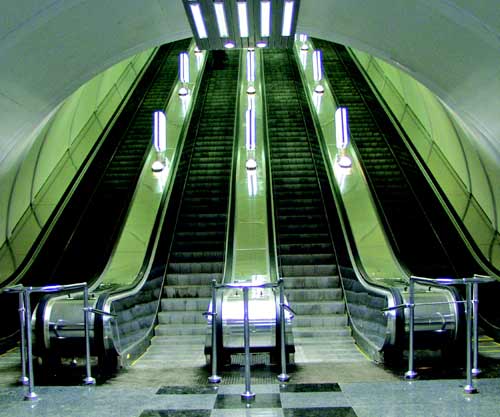 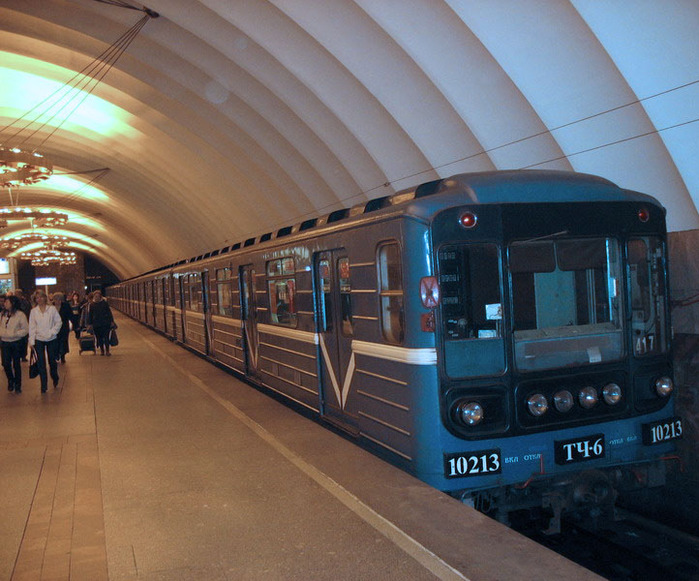 Таинственный  гость
Физминутка
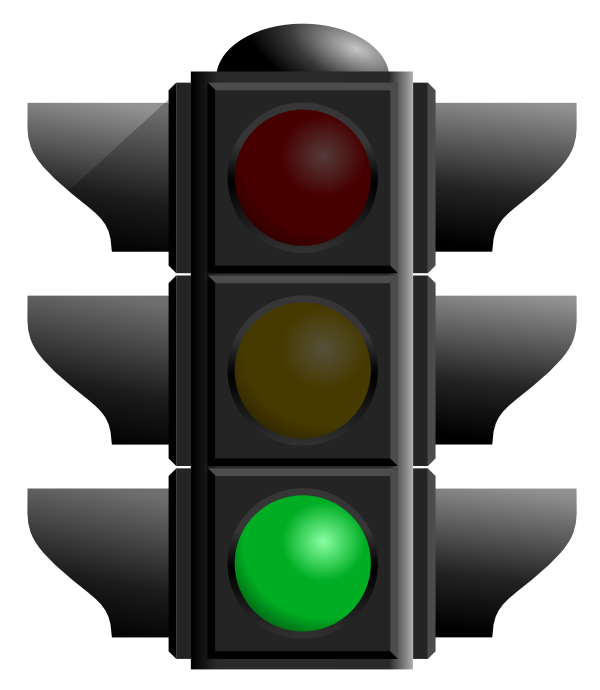 4 задание: «Загадочные знаки»
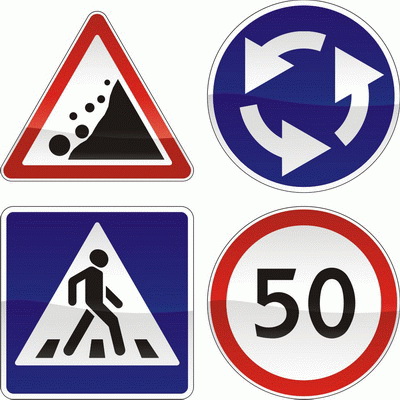 Запрещающие знаки
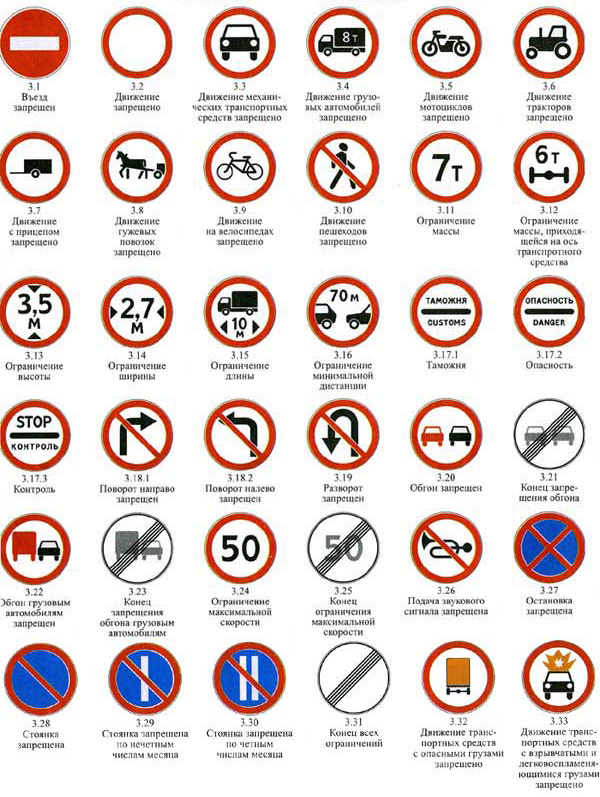 Предупреждающие знаки
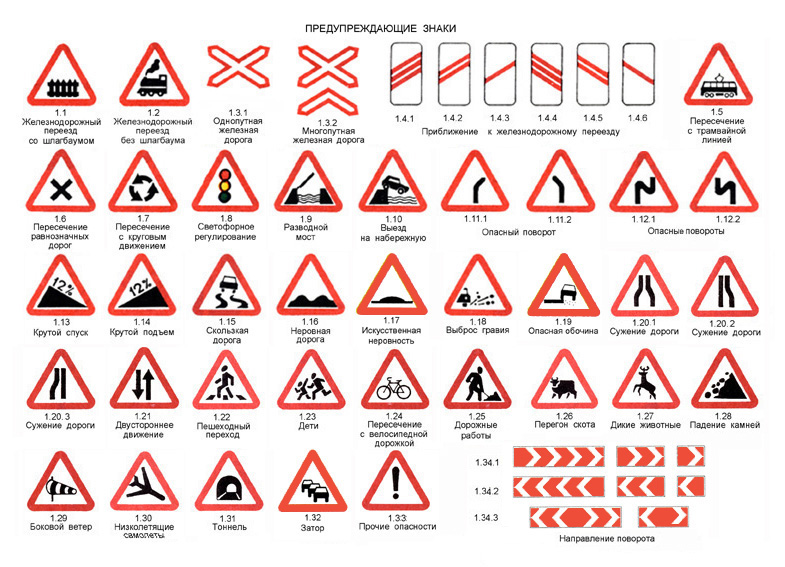 Указательные знаки
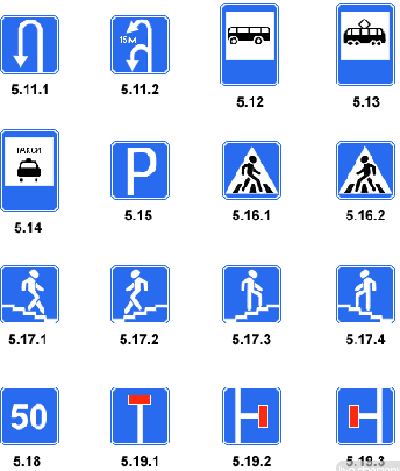 Знаки сервиса
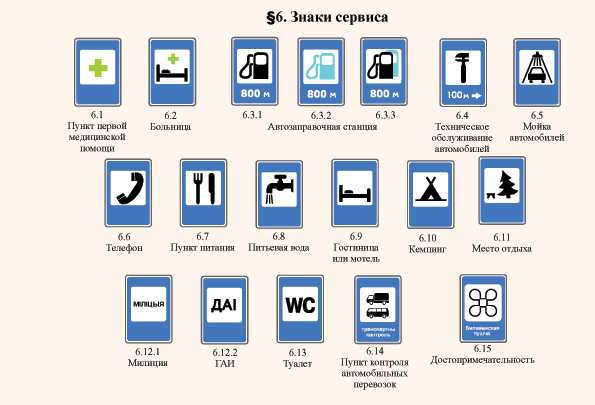 Предписывающие знаки
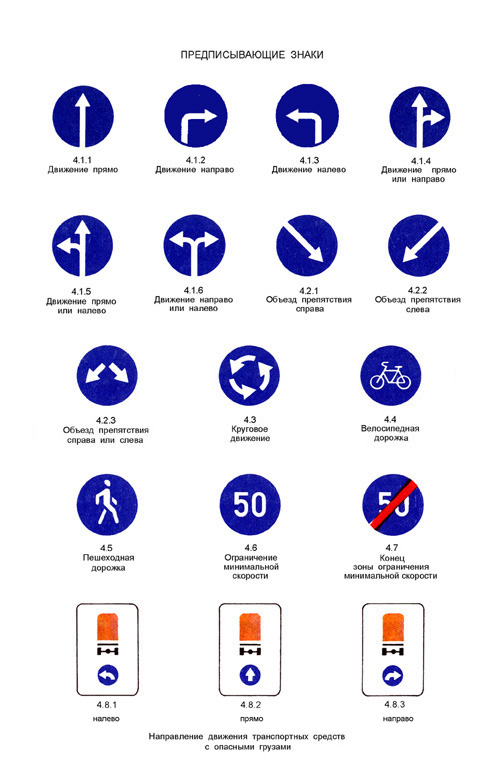 5 задание: «Ты мне –я тебе»
Стоянка  ступы Бабы Яги
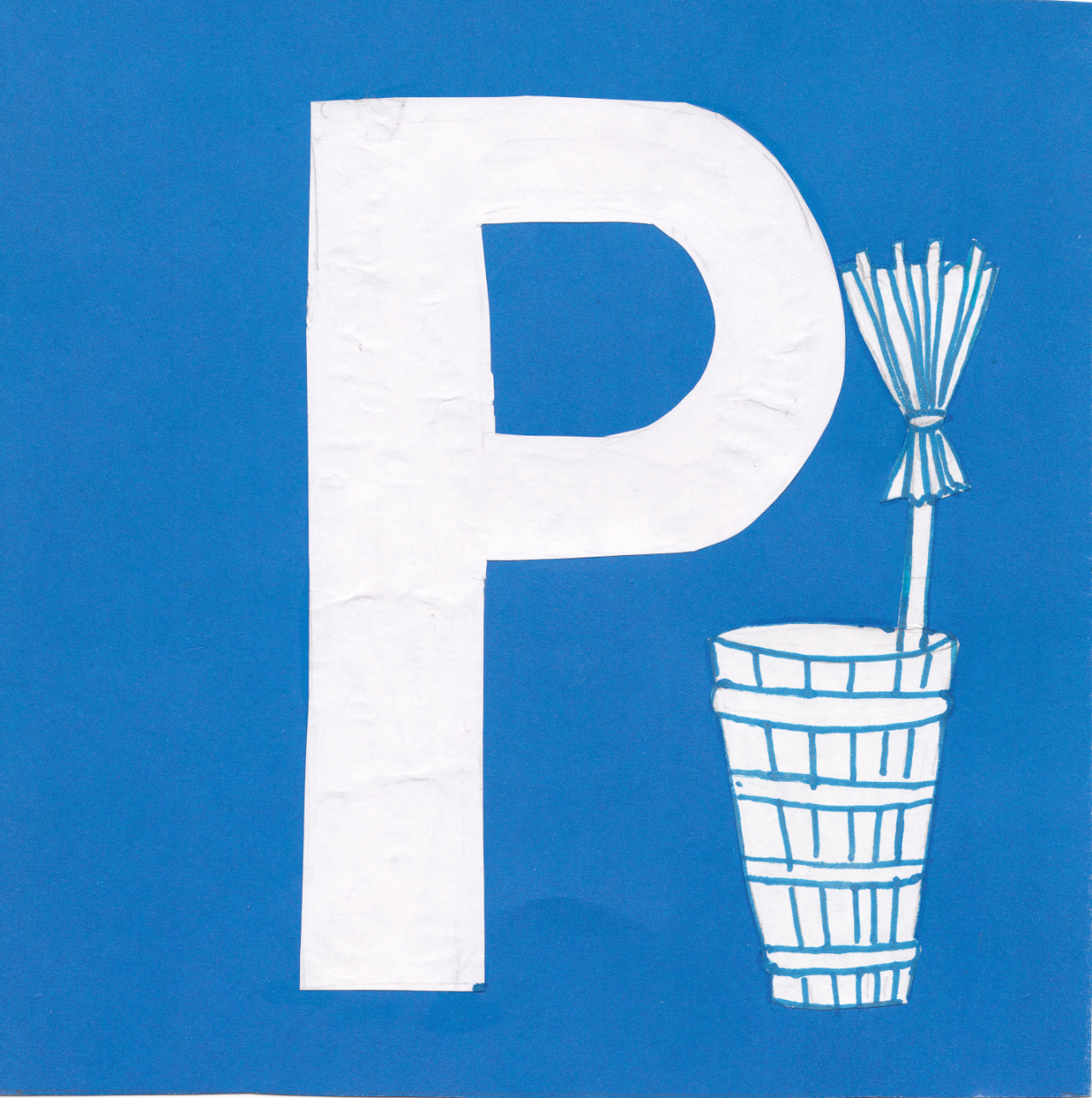 Движение Змея Гарыныча               запрещено
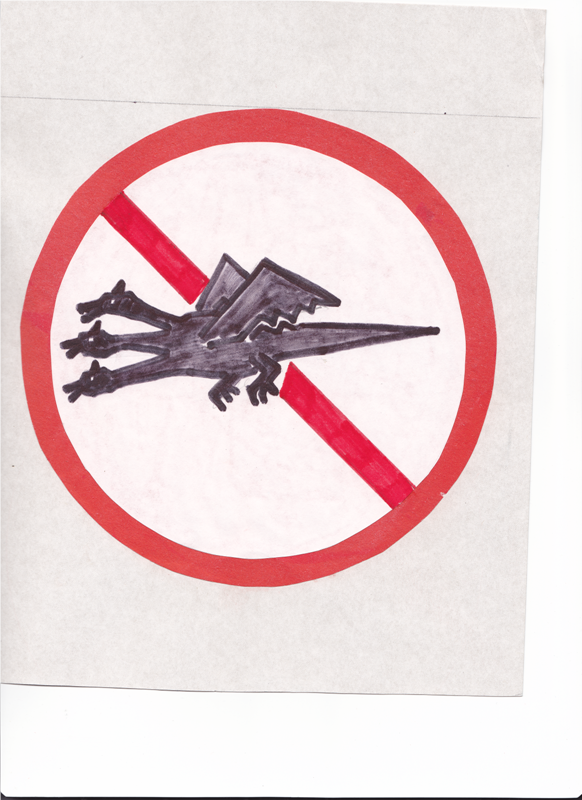 6 задание: «Тёмная                          лошадка»
Какой знак лишний? Почему?
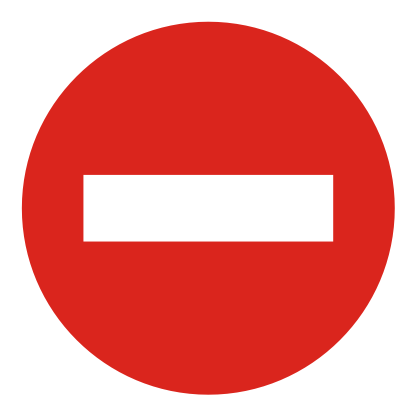 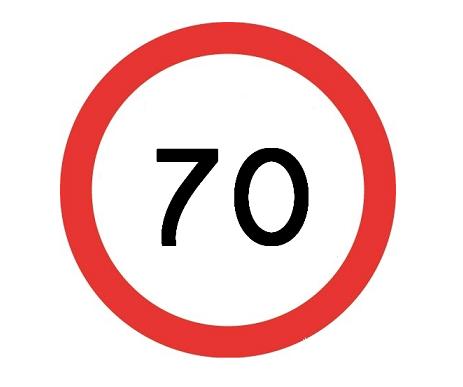 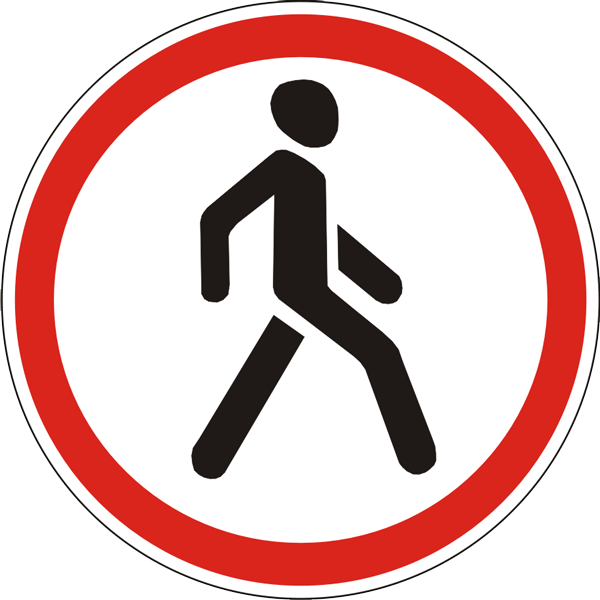 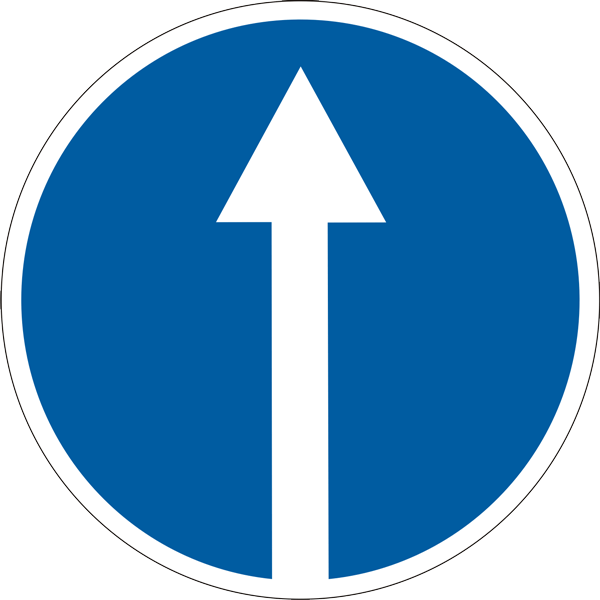 Какой знак лишний? Почему?
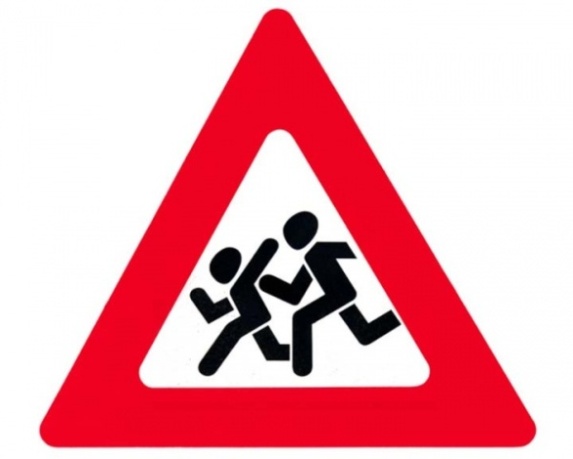 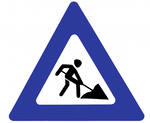 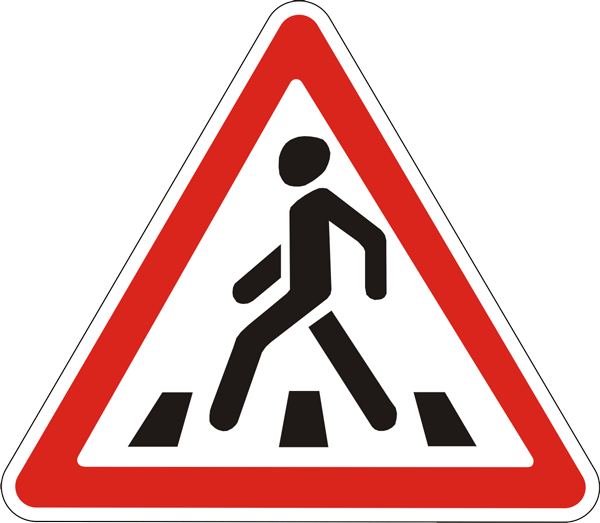 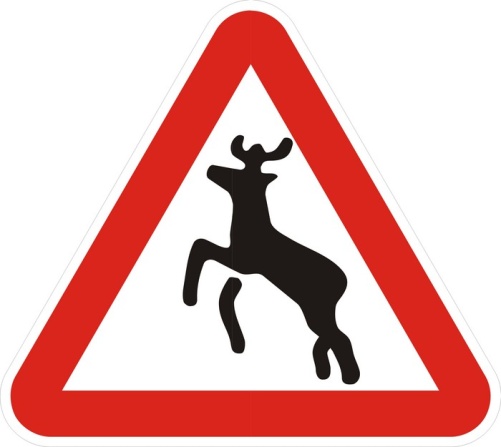 Какой знак лишний? Почему?
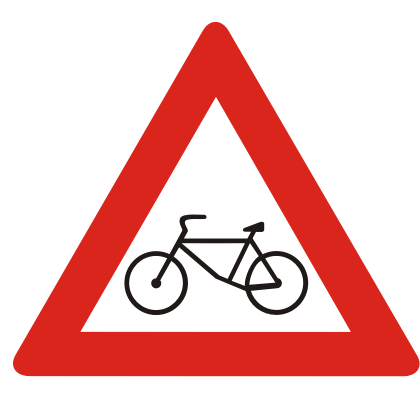 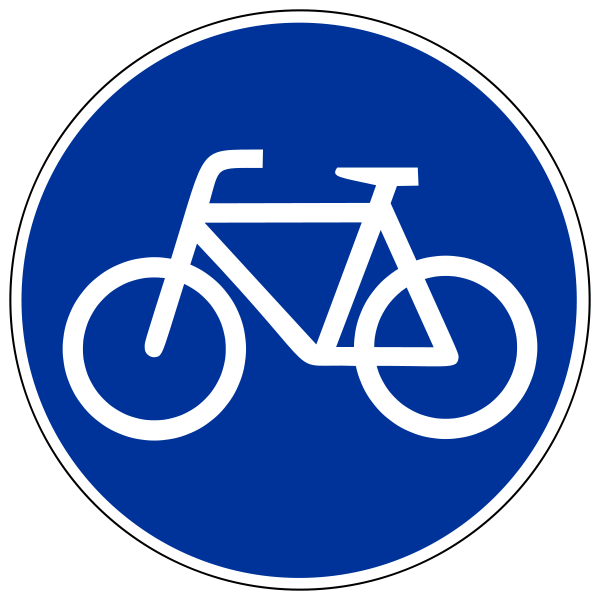 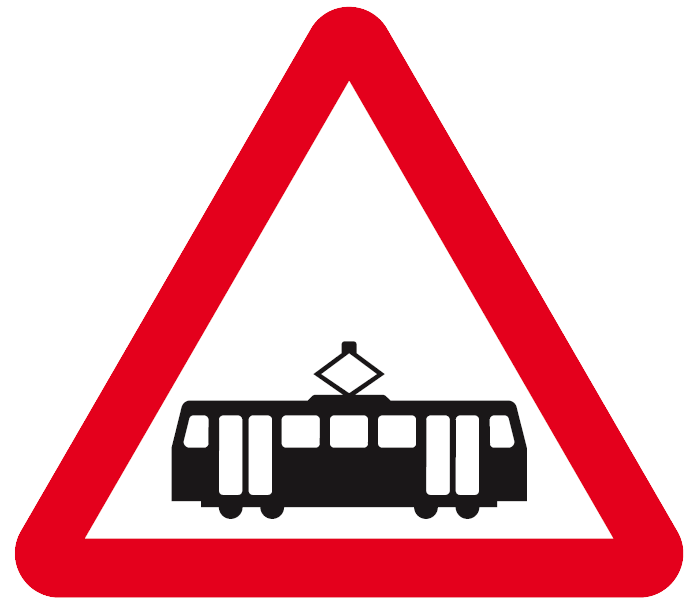 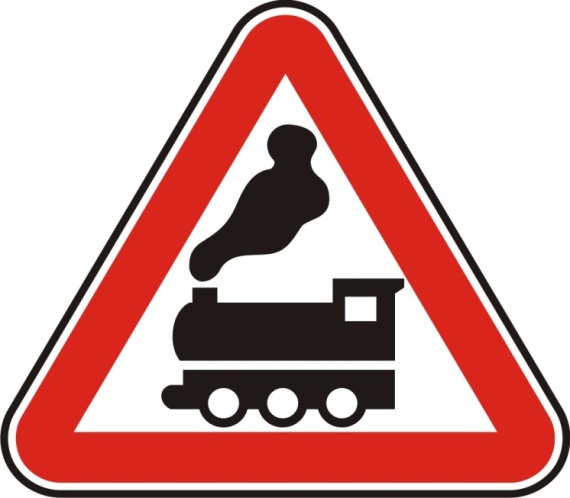 Какой знак лишний? Почему?
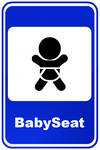 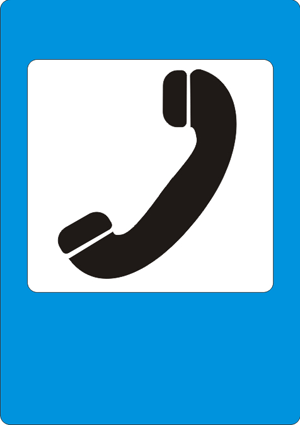 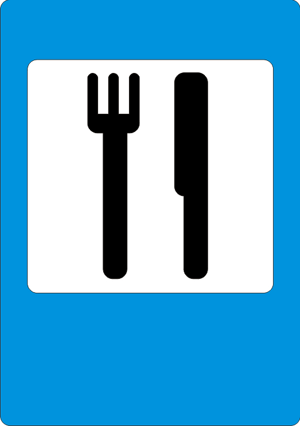 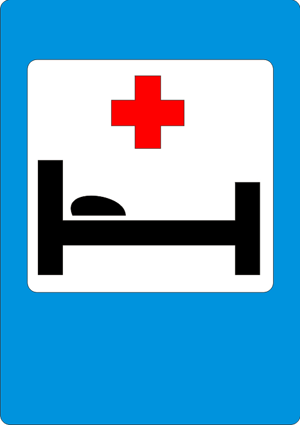 7 задание:                       «Переходы»
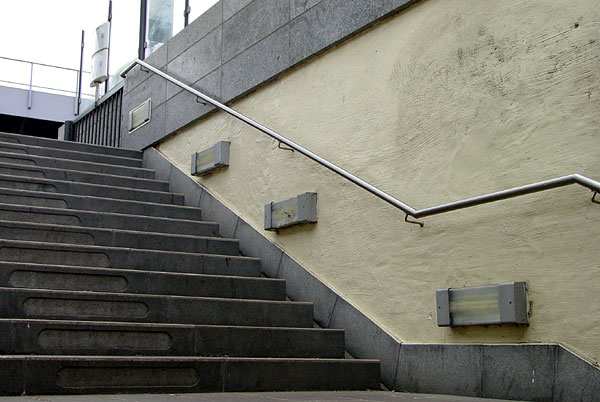 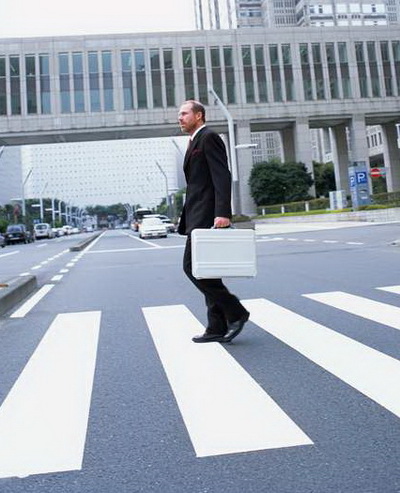 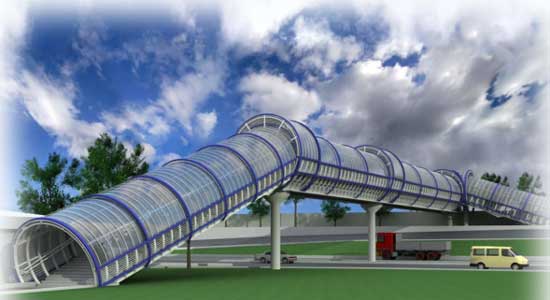 Подведение итогов